First Amendment Hit Parade for Municipalities
Kyle Kaiser, Assistant Utah Attorney General
UMAA Conference, May 4, 2023
The opinions expressed herein are those of the author, and are not of the Utah Attorney General’s Office, any employee of the Office, of UMAA, or any other person or institution. Frankly, I’m not even sure they’re my opinions.
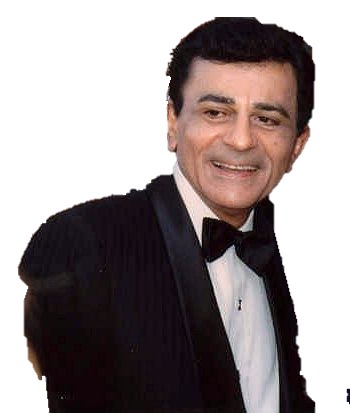 Counting down the hits….
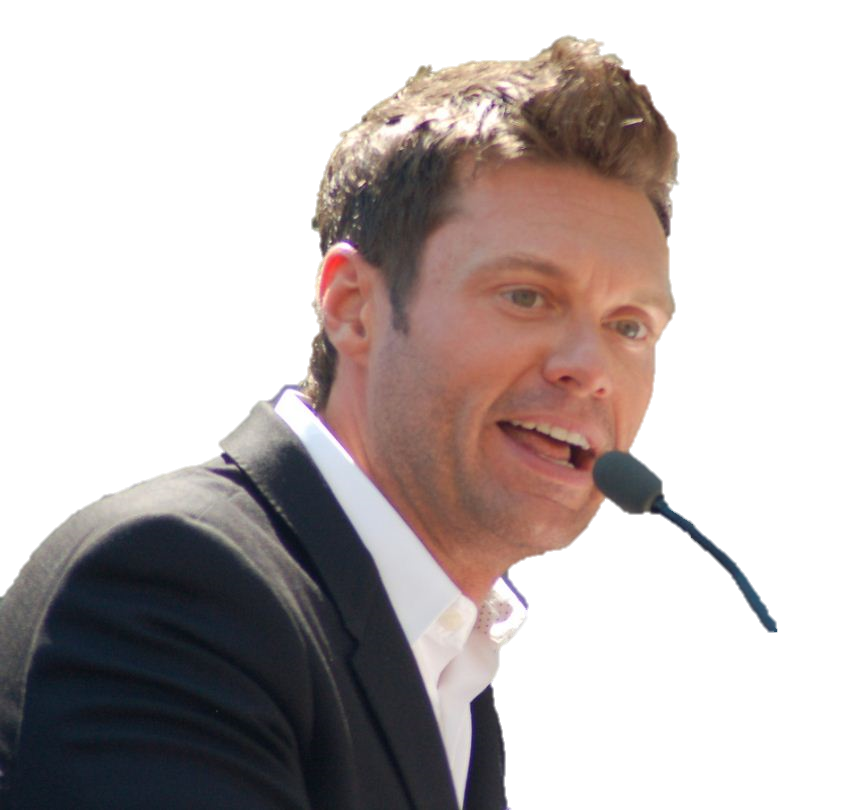 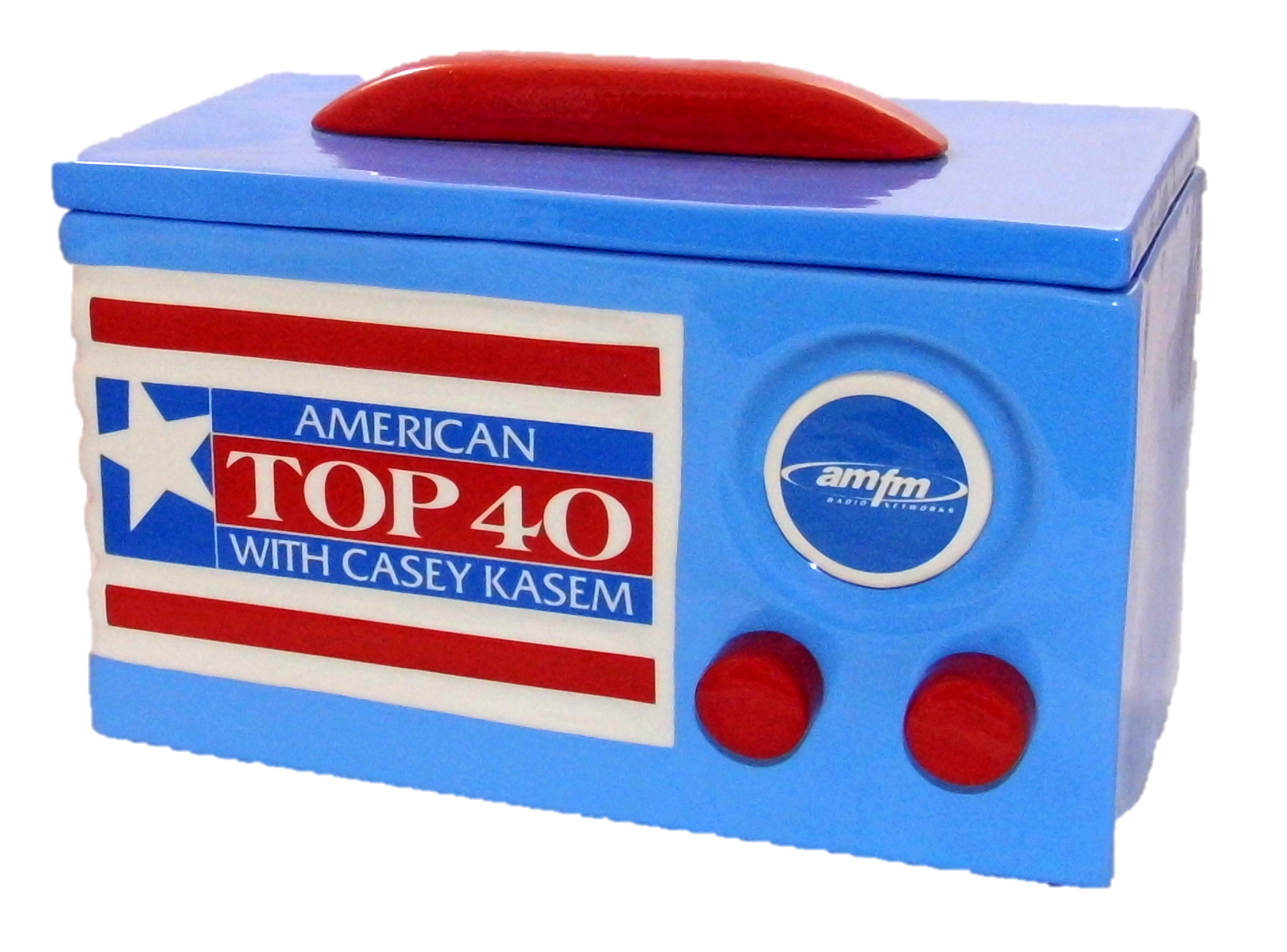 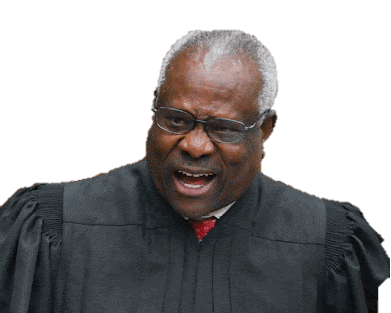 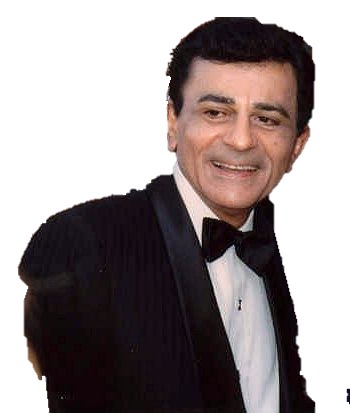 Counting up the standards
Counting down the hits….
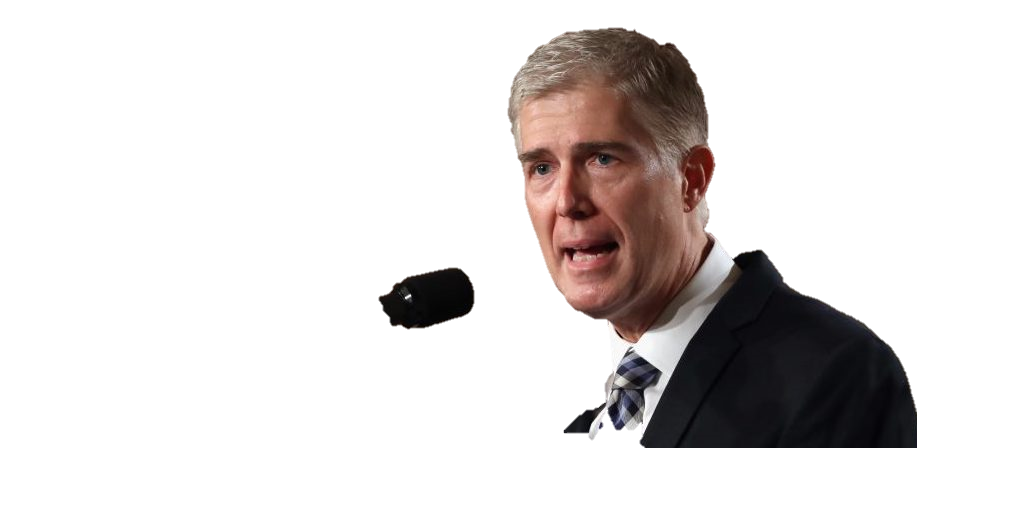 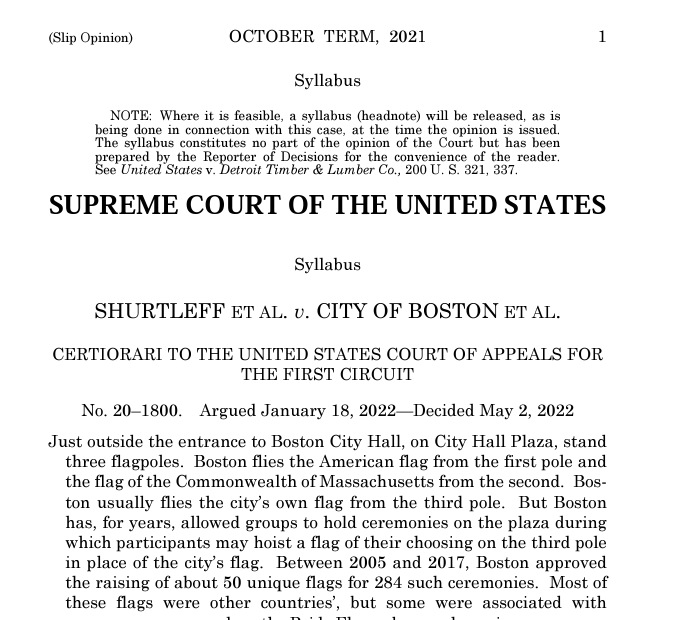 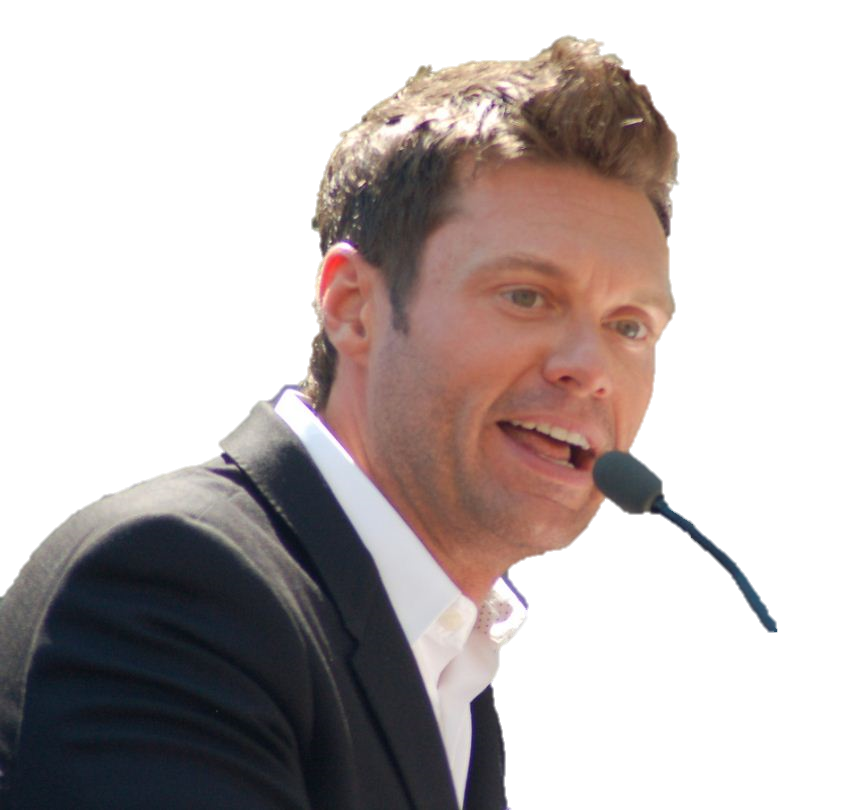 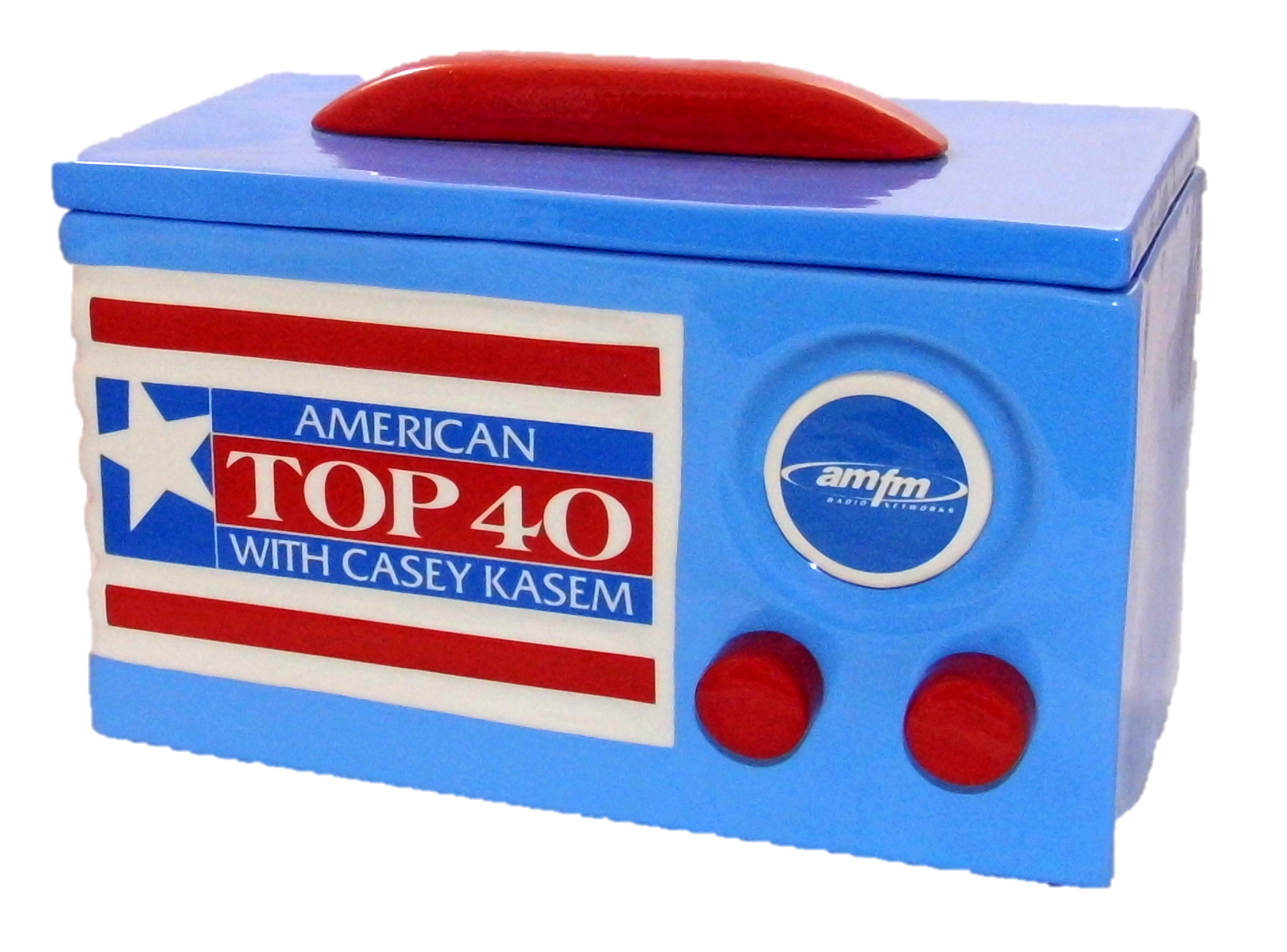 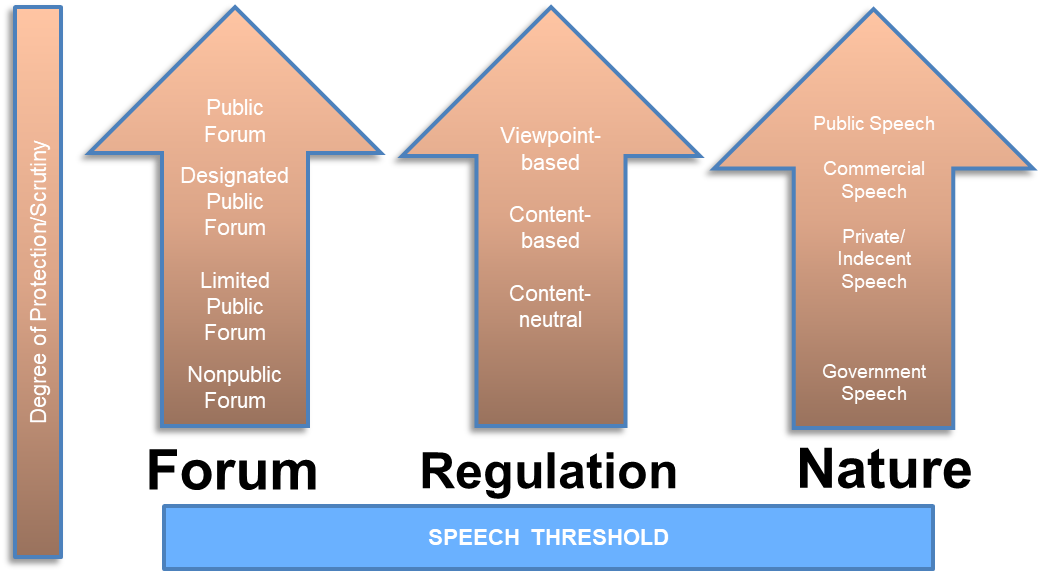 First Amendment Primer
“Non-speech” speech
 True Threats
 Government Speech
Speech Fora
Time, Place, and Manner
“Free Speech Zones”
Meeting Disruption
Sign Ordinances & Strict Scrutiny
Free Speech & Public Employment
Public Officials & Social Media—Banning, Blocking, and Getting Busted
Religion Clauses
Establishment
Free Exercise / Accommodation
Watch for the lyrics!
Where are we goin’?What’s the future showin’?
The First Amendment
Get up, stand up!
Religion
Establishment
Free Exercise
Speech
Press
Assembly
Petition
5 Freedoms in the First Amendment
Get up, stand up!
Art. I, § 1
“All men have the inherent and inalienable right to enjoy and defend their lives and liberties; to acquire, possess and protect property; to worship according to the dictates of their consciences; to assemble peaceably, protest against wrongs, and petition for redress of grievances; to communicate freely their thoughts and opinions, being responsible for the abuse of that right.”
Art. I, § 4
Establishment, Free Exercise+ “The rights of conscience shall never be infringed…. There shall be no union of Church and State, nor shall any church dominate the State or interfere with its functions….”
Art I, § 15
“No law shall be passed to abridge or restrain the freedom of speech or of the press….
5(?) Freedoms in the Utah Constitution
Get up, stand up!
Public Speech

Commercial Speech

Private/
Indecent Speech

Government Speech
Degree of Protection/Scrutiny
Viewpoint-based

Content-based

Content-neutral
Public Forum

Designated
Public Forum

Limited Public Forum

Nonpublic Forum
Speech
Frame-
work
Nature
Forum
Regulation
SPEECH  THRESHOLD
“Non-Speech”
Every breath you take…
Very limited categories of speech excluded from First Amendment protection entirely.  
Child pornography, statements immediately inciting violence, fighting words, etc.
Not lies, unless they cause “specific harm to identifiable victims”  (U.S. v. Alvarez, 567 U.S. 709 (2012))
Upcoming – does conviction for true threats require proof of subjective intent to threaten or merely an objective test of whether a reasonable person would regard the statement as a threat of violence:
Counterman v. Colorado, No. 22-138 (Oral Argument Apr. 19, 2023)
Criminal Law - Threats
[Speaker Notes: May have disproportionate impact on some speech, but that’s OK.]
I want to raise my freak flag, higher
When the government speaks, it can engage in content and viewpoint discrimination.  See Pleasant Grove City, Utah v. Summum, 129 S. Ct. 1125 (2009)
What if the government permits private parties to speak on their property?
Government Speech
[Speaker Notes: May have disproportionate impact on some speech, but that’s OK.]
I want to raise my freak flag, higher
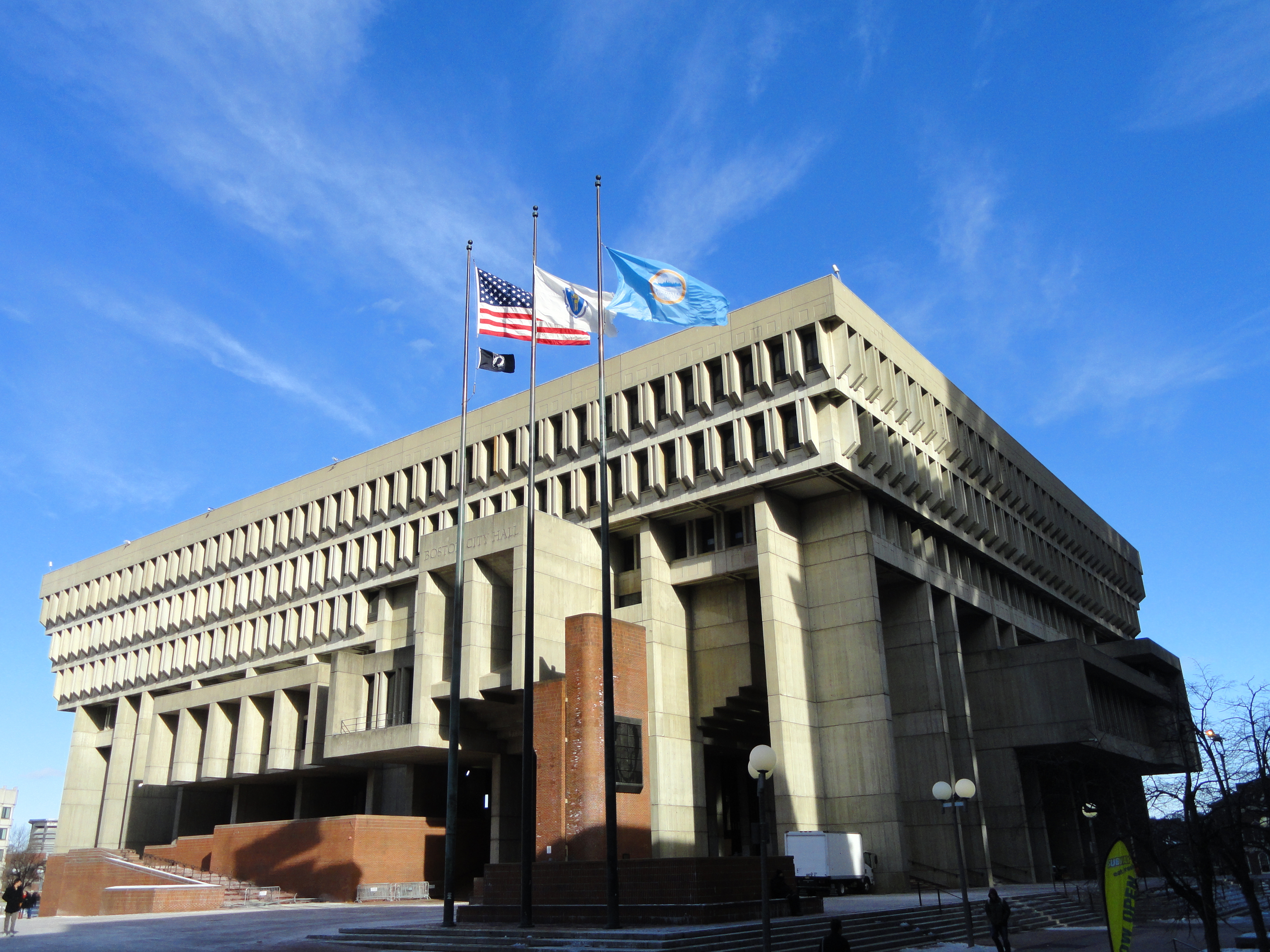 Government Speech – City of Boston v. Shurtleff (2022)
[Speaker Notes: Shurtleff v. City of Boston, No. 20-1800, 142 S. Ct. 1583 (U.S. May 2, 2022)
The City of Boston had a program allowing private citizens to raise flags while a group was using the plaza outside city hall
From 2005-2017, 50 flags from 283 events were approved; none were rejected. (Most, but not all, were country flags)
In 2017, Shurtleff, the director of “Camp Constitution,” wanted to raise the “Christian Flag” during an event commemorating the “civic and social contributions of the Christian community.” 
The City said no b/c of Establishment Clause concerns.
Shurtleff sued; TC denied PI.  On summary judgment, TC held that speech on the flagpole was “government speech” and could be restricted.  CA1 affirmed.]
I want to raise my freak flag, higher
Majority (Breyer) Case-by-case analsys.  Look to:
History of the expression at issue;
Flags are historically government-speech (Favors Boston)
Public's likely perception as to who (the government or a private person) is speaking;
“Normal” flags are perceived as governmental, but Boston allows private flags (neutral)
Extent to which the government has actively shaped or controlled the expression
None at all – recognition that flagpole here was part of the public forum, and other cities have much more restrictive policies
Government Speech – City of Boston v. Shurtleff , 142 S. Ct. 1583 (2022)
[Speaker Notes: Shurtleff v. City of Boston, No. 20-1800, 142 S. Ct. 1583 (U.S. May 2, 2022)
The City of Boston had a program allowing private citizens to raise flags while a group was using the plaza outside city hall
From 2005-2017, 50 flags from 283 events were approved; none were rejected. (Most, but not all, were country flags)
In 2017, Shurtleff, the director of “Camp Constitution,” wanted to raise the “Christian Flag” during an event commemorating the “civic and social contributions of the Christian community.” 
The City said no b/c of Establishment Clause concerns.
Shurtleff sued; TC denied PI.  On summary judgment, TC held that speech on the flagpole was “government speech” and could be restricted.  CA1 affirmed.]
I want to raise my freak flag, higher
Concurrence by Kavanaugh recognizes that the problem was that the City thought flying a religious flag would violate Establishment Clause
Concurrence by Gorsuch recognizes problem was Lemon test; but gives six problems confronted by the Framers that the Establishment Clause prohibits
Government Speech – City of Boston v. Shurtleff, 142 S. Ct. 1583 (2022)
[Speaker Notes: Shurtleff v. City of Boston, No. 20-1800, 142 S. Ct. 1583 (U.S. May 2, 2022)
The City of Boston had a program allowing private citizens to raise flags while a group was using the plaza outside city hall
From 2005-2017, 50 flags from 283 events were approved; none were rejected. (Most, but not all, were country flags)
In 2017, Shurtleff, the director of “Camp Constitution,” wanted to raise the “Christian Flag” during an event commemorating the “civic and social contributions of the Christian community.” 
The City said no b/c of Establishment Clause concerns.
Shurtleff sued; TC denied PI.  On summary judgment, TC held that speech on the flagpole was “government speech” and could be restricted.  CA1 affirmed.]
I want to raise my freak flag, higher
Satanic Temple wants to fly its flag in Boston
…Boston restricts who can fly flags.
Government Speech – City of Boston v. Shurtleff, 142 S. Ct. 1583 (2022)
[Speaker Notes: Shurtleff v. City of Boston, No. 20-1800, 142 S. Ct. 1583 (U.S. May 2, 2022)
The City of Boston had a program allowing private citizens to raise flags while a group was using the plaza outside city hall
From 2005-2017, 50 flags from 283 events were approved; none were rejected. (Most, but not all, were country flags)
In 2017, Shurtleff, the director of “Camp Constitution,” wanted to raise the “Christian Flag” during an event commemorating the “civic and social contributions of the Christian community.” 
The City said no b/c of Establishment Clause concerns.
Shurtleff sued; TC denied PI.  On summary judgment, TC held that speech on the flagpole was “government speech” and could be restricted.  CA1 affirmed.]
Speech Fora
To everything, turn, turn turn…
Justified without reference to the content of the speech
Narrowly tailored to serve a significant governmental interest
Leave open ample alternative channels for communication
Not delegate overly broad licensening discretion to a government official
iMatter Utah v. Njord, 774 F.3d 1258 (10th Cir. 2014)
Time, Place & Manner Restrictions
[Speaker Notes: May have disproportionate impact on some speech, but that’s OK.]
To everything, turn, turn turn…
Must meet each prong
Must be vigilant for discrimination (proof of content-based decisions, improper discretion, or Equal Protection violations)
E.g., Waln v. Dysard Sch. Dist., 54 F.4th 1152, (9th Cir. 2022) (student wearing beaded graduation cap stated a claim where other students wore breast cancer awareness and other adornments); Cf. Frederick Douglass Found. v. D.C. 531 F. Supp. 3d 316 (D.D.C. 2021) (no “pattern” of selective enforcement of defacement ordinance)
Time, Place & Manner Restrictions
We’re not here to get bored; we’re here to disrupt
Disruption of Public Meetings
We’re not here to get bored; we’re here to disrupt
Disruption of Public Meetings (rev.2)
We’re not here to get bored; we’re here to disrupt
Disruption of Public Meetings (rev.3)
We’re not here to get bored; we’re here to disrupt
Limited public forum– can regulate content as well as TPM if viewpoint neutral and reasonable
Okay?
Actual disruption
Obscenity
“Loud and boisterous” conduct. Mama Bears of Forsyth Cnty. v. McCall, _ F. Supp. 3d _ (N.D. Ga. 2022)
Beyond scope (time, topic)
Disruption of Public Meetings
[Speaker Notes: ACLU vof Colo v. City & Cnty. of Denver, 569 F. Supp. 2d 1142 (2008), is a pretty amazing opinion discussing, and holding as constitutional, free speech zones around the DNC Convention in Denver.
Uzuegbunam – the free speech area was .0015 percent of campus]
We’re not here to get bored; we’re here to disrupt
Not Okay
Profanity (alone). Acosta v. City of Costa Mesa, 718 F.3d 800 (9th Cir. 2013)
“Abusive,” “personally directed,” “Antagonistic” prohibitions (Ison v. Madison Sch. Dist. 3 F.4th 887) (6th Cir. 2001); Griffin v. Bryant, 30 F. Supp. 3d 1139 (D.N.M. 2014).  But see Moms for Liberty v. Brevard Pub. Sch., 582 F. Supp. 3d 1214 (M.D. Fla. 2022) (“abusive” and “obscene” preserve “reasonable decorum)
Disruption of Public Meetings
[Speaker Notes: ACLU vof Colo v. City & Cnty. of Denver, 569 F. Supp. 2d 1142 (2008), is a pretty amazing opinion discussing, and holding as constitutional, free speech zones around the DNC Convention in Denver.
Uzuegbunam – the free speech area was .0015 percent of campus]
We’re not here to get bored; we’re here to disrupt
When can you shut it down?
Actual disruption; not mere offense
Pursuant to policies that protect against actual disruption
Comparison with other situations (equal protection)
Make a record when you can!
Disruption of Public Meetings
[Speaker Notes: ACLU vof Colo v. City & Cnty. of Denver, 569 F. Supp. 2d 1142 (2008), is a pretty amazing opinion discussing, and holding as constitutional, free speech zones around the DNC Convention in Denver.
Uzuegbunam – the free speech area was .0015 percent of campus]
Signs
Signs, signs, everywhere the signs…
Reed v. Town of Gilbert, 576 U.S. 155 (2015) imposed strict scrutiny  to Gilbert, Arizona’s sign ordinance because it “draws distinctions based on its communicative content.”
That can’t be right, can it?
Sign Ordinances & Strict Scrutiny
[Speaker Notes: May have disproportionate impact on some speech, but that’s OK.]
Signs, signs, everywhere the signs…
Austin’s ordinance prohibiting modification of “off-premises” signs is constitutional
If a regulation is “targeted because of its communicative content,” then strict scrutiny.  If regulation “requires an examination of speech only in service of” location, then TPM.
Signs– City of Austin v. Reagan Nat’l Advertising, 142 S.Ct. 1464 (2022)
[Speaker Notes: Majority (Sotomayor):
Governments have been regulating signs for 150+ years, and SCOTUS blessed those regulations
Regulation is subject to strict scrutiny if it is “targeted because of its communicative content” (quoting Reed)
This regulation “requires an examination of speech only in service of drawing neutral, location-based lines.  It is agnostic to content.”
Reed was different, because the “comprehensive sign code” “singled out subject matter for differential treatment.”
Content-based restrictions are when there’s a distinction made on the “topic discussed or idea or message expressed”
Reed’s statement that requires strict scrutiny where a regulation “defines regulated speech by its function or purpose” doesn’t prohibit the examination of speech required here.
This ordinance is therefore a regular, time, place, and manner restriction.]
Signs, signs, everywhere the signs…
Takeaways:
A content-based restriction is one that distinguishes on subject matter. Examining the content of the speech is not enough.
Relieves some confusion in lower courts; provides some breathing room for time, place, and manner restrictions
Signs– City of Austin v. Reagan Nat’l Advertising, 142 S.Ct. 1464 (2022)
[Speaker Notes: Majority (Sotomayor):
Governments have been regulating signs for 150+ years, and SCOTUS blessed those regulations
Regulation is subject to strict scrutiny if it is “targeted because of its communicative content” (quoting Reed)
This regulation “requires an examination of speech only in service of drawing neutral, location-based lines.  It is agnostic to content.”
Reed was different, because the “comprehensive sign code” “singled out subject matter for differential treatment.”
Content-based restrictions are when there’s a distinction made on the “topic discussed or idea or message expressed”
Reed’s statement that requires strict scrutiny where a regulation “defines regulated speech by its function or purpose” doesn’t prohibit the examination of speech required here.
This ordinance is therefore a regular, time, place, and manner restriction.]
Employment & Social Media
Look what you made me do!
Pickering / Garcetti / Connick test
Matter of Public Concern?
Spoken in employee’s role?
Balance speaker’s vs. employer’s interest.
Applies on social media. See Liverman v. City of Petersburg, 844 F.3d 400 (4th Cir. 2016)
“Like” is speech. Bland v. Roberts, 730 F.3d 368 (4th  Cir. 2013)
Be careful of overbroad policies, e.g., “Negatively affect the public perception of the department,” Booth v. Fink, 2022 WL 17404884 (W.D. Mich. 2022)
Public Employment & Social Media
[Speaker Notes: Although regulations on social media use may appear to present novel issues, we agree with the district court that such questions are amenable to the traditional analysis set forth in Connick and Pickering. Indeed, the particular attributes of social media fit comfortably within the existing balancing inquiry: A social media platform amplifies the distribution of the speaker’s message—which favors the employee’s free speech interests—but also increases the potential, in some cases exponentially, for departmental disruption, thereby favoring the employer’s interest in efficiency. What matters to the First Amendment analysis is not only the medium of the speech, but the scope and content of the restriction.Liverman v. City of Petersburg, 844 F.3d 400, 407 (4th Cir. 2016)]
Social Media
Government Blocking / Banning
The Tweeter-in-Chief
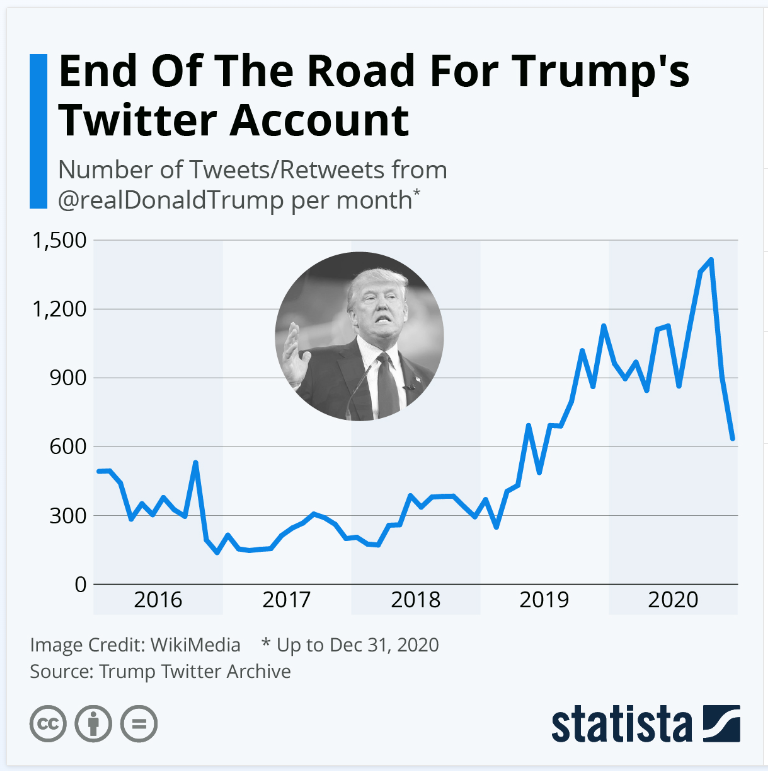 56,571 tweets
(2009-2021)
200 tweets 
on Jan. 5, 2020 alone
https://www.statista.com/chart/19561/total-number-of-tweets-from-donald-trump/
Tweedle-lee-deedle-le-dee, tweet, tweet
Public officials’ arguments
Personal account
“Private property”
Terms & conditions
Government speech 
No First Amendment right to be heard
Accessible even if you’re blocked
Public Officials & Social Media
Tweedle-lee-deedle-le-dee, tweet, tweet
Knight First Am. Institute v. Trump, 302 F. Supp. 3d 541 (S.D.N.Y. 2018)
Personal account
“Private property”
Terms & conditions
Government speech 
No First Amendment right to be heard
Accessible even if you’re blocked
Not this one, bucko.
Doesn’t matter
YOU are taking the action
Not in the “interactive space”
Ignoring and blocking are different; right to be seen
Different in kind
Tweedle-lee-deedle-le-dee, tweet, tweet
Unique facts
Admitted viewpoint-based discrimination
Affirmed 928 F.3d 226 (2d Cir. 2019)
Rehearing en banc denied, with dissent by Judges Park and Sullivan, 953 F.3d 216 (2d Cir. 2020)
SCOTUS granted cert, vacated judgment, with instructions to dismiss as moot.
Knight, ctd.
[Speaker Notes: (both appointed to 2d Cir. by Trump), 
The President did not exercise a “right or privilege created by the State” when he blocked Plaintiffs, and the panel erred in ignoring this requirement. Because Twitter is privately owned and controlled, a public official’s use of its features involves no exercise of state authority. Twitter, Inc.—not President Trump or the United States—controls the platform and regulates its use for everyone. In “blocking” Plaintiffs, the President used a Twitter feature available equally to every other user, so his actions were not “fairly attributable to the State.” Flagg, 396 F.3d at 186 (citation omitted). Therefore, the President was not a state actor when he blocked users from his personal account. He could block users from that account before assuming office and can continue to do so after he leaves the White House. He “exercised no special powers possessed by virtue of ... law” when blocking users, “nor were his actions made possible only because he was clothed with the authority” of law. Colombo v. O’Connell, 310 F.3d 115, 118 (2d Cir. 2002) (per curiam) (cleaned up).2 By ignoring this requirement, the panel decision deviated from this Court’s state-action precedents. See Fed. R. App. P. 35(a)(1).Knight First Amendment Inst. at Columbia Univ. v. Trump, 953 F.3d 216, 227 (2d Cir. 2020)]
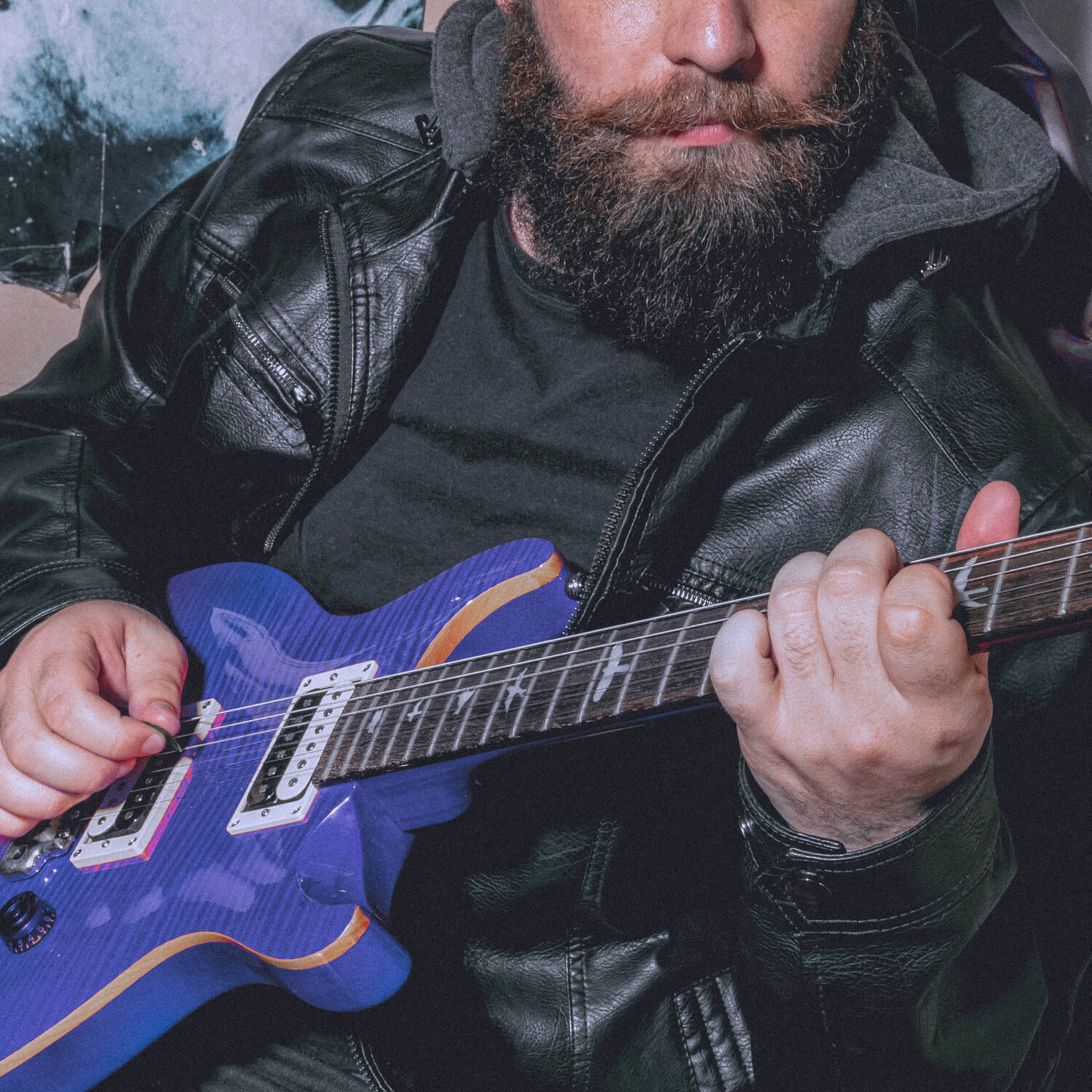 Thomas, Concurring
Respondents have a point, for example, that some aspects of Mr. Trump's account resemble a constitutionally protected public forum. But it seems rather odd to say that something is a government forum when a private company has unrestricted authority to do away with it.
The disparity between Twitter's control and Mr. Trump's control is stark, to say the least. Mr. Trump blocked several people from interacting with his messages. Twitter barred Mr. Trump not only from interacting with a few users, but removed him from the entire platform, thus barring all Twitter users from interacting with his messages. Under its terms of service, Twitter can remove any person from the platform—including the President of the United States—“at any time for any or no reason.”
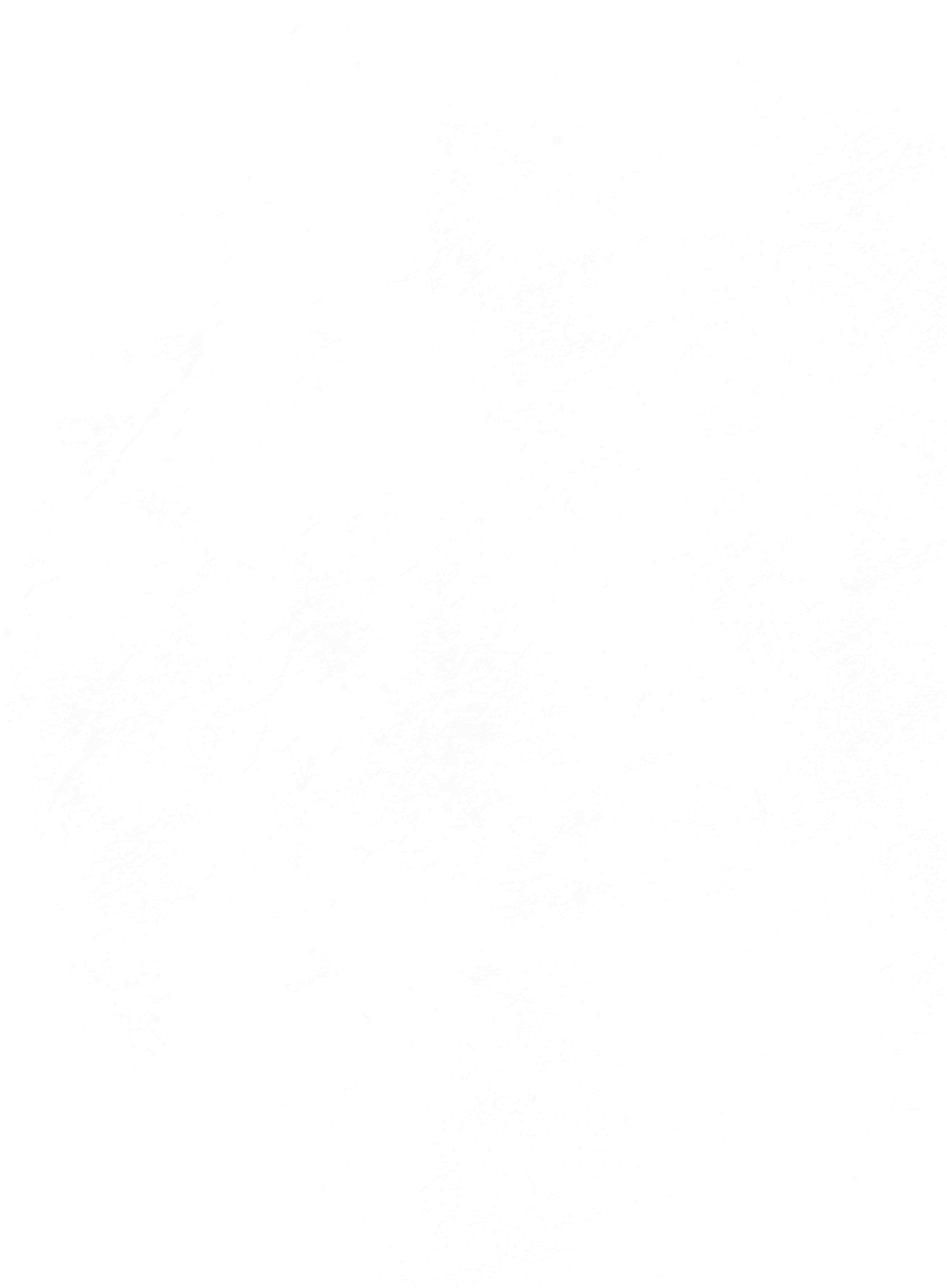 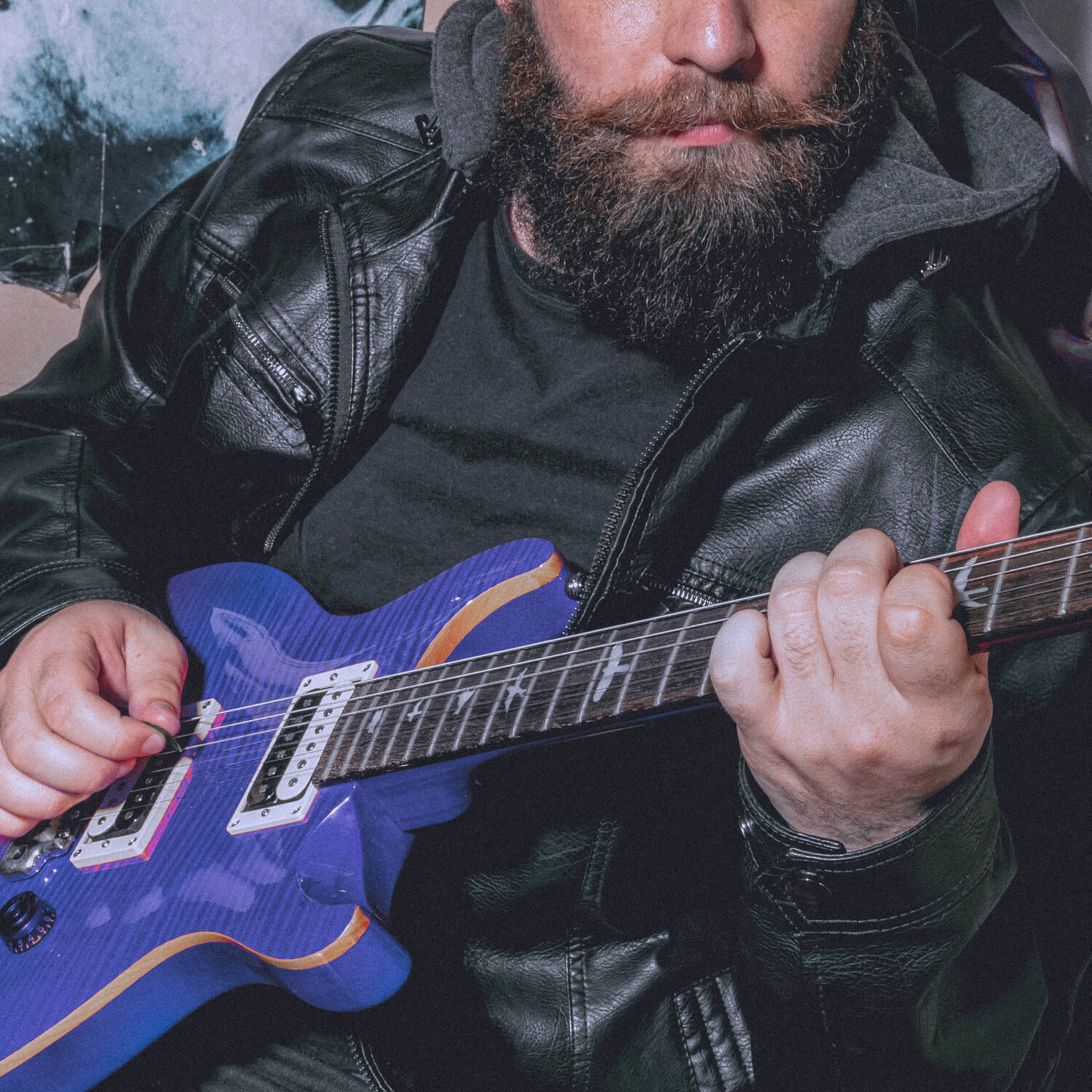 Thomas, Concurring
Are digital platforms “common carriers”?
Are digital platforms “places of public accommodation?”
“[I]f the aim is to ensure that speech is not smothered, then the more glaring concern must perforce be the dominant digital platforms themselves.”
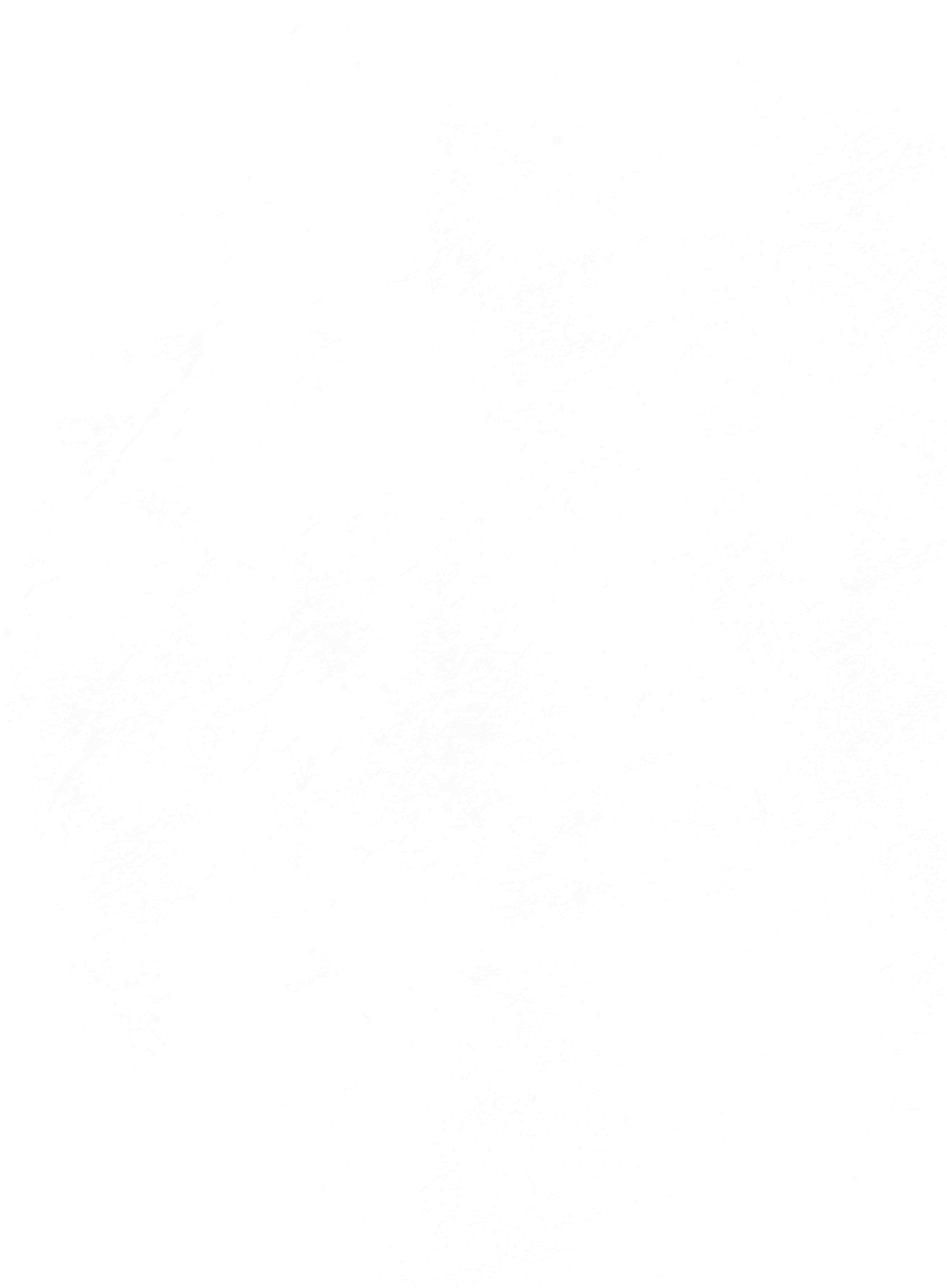 Tweedle-lee-deedle-le-dee, tweet, tweet
Morgan v. Bevin, 298 F. Supp. 3d 1003 (E.D. Ky. 2017)
Concluding, in the context of a preliminary injunction no likely First Amendment violation when governor blocked individuals from a “privately owned,” but “official” social media account. 
Robinson v. Hunt County, Texas, No. 3:17-cv-513-K, 	2017 WL 7669237 (N.D. Tex. Dec. 14, 2017)
Concluding, in the context of a motion for preliminary injunction, that government officials’ decision to delete comments they believed were in violation of Facebook’s terms and conditions was protected by qualified immunity
Other cases
[Speaker Notes: (both appointed to 2d Cir. by Trump), 
The President did not exercise a “right or privilege created by the State” when he blocked Plaintiffs, and the panel erred in ignoring this requirement. Because Twitter is privately owned and controlled, a public official’s use of its features involves no exercise of state authority. Twitter, Inc.—not President Trump or the United States—controls the platform and regulates its use for everyone. In “blocking” Plaintiffs, the President used a Twitter feature available equally to every other user, so his actions were not “fairly attributable to the State.” Flagg, 396 F.3d at 186 (citation omitted). Therefore, the President was not a state actor when he blocked users from his personal account. He could block users from that account before assuming office and can continue to do so after he leaves the White House. He “exercised no special powers possessed by virtue of ... law” when blocking users, “nor were his actions made possible only because he was clothed with the authority” of law. Colombo v. O’Connell, 310 F.3d 115, 118 (2d Cir. 2002) (per curiam) (cleaned up).2 By ignoring this requirement, the panel decision deviated from this Court’s state-action precedents. See Fed. R. App. P. 35(a)(1).Knight First Amendment Inst. at Columbia Univ. v. Trump, 953 F.3d 216, 227 (2d Cir. 2020)]
Tweedle-lee-deedle-le-dee, tweet, tweet
Davison v. Randall, 912 F.3d 666 (4th Cir. 2019)  (government official who solicited community input violated First Amendment by deleting comments)
Davison v. Plowman, 247 F. Supp. 3d 767 (E.D. Va. 2017), aff’d, 715 F. App’x 298 (government social media policy created limited purpose public forum; deletion of comments based on the policy was permissible)
Other cases
[Speaker Notes: (both appointed to 2d Cir. by Trump), 
The President did not exercise a “right or privilege created by the State” when he blocked Plaintiffs, and the panel erred in ignoring this requirement. Because Twitter is privately owned and controlled, a public official’s use of its features involves no exercise of state authority. Twitter, Inc.—not President Trump or the United States—controls the platform and regulates its use for everyone. In “blocking” Plaintiffs, the President used a Twitter feature available equally to every other user, so his actions were not “fairly attributable to the State.” Flagg, 396 F.3d at 186 (citation omitted). Therefore, the President was not a state actor when he blocked users from his personal account. He could block users from that account before assuming office and can continue to do so after he leaves the White House. He “exercised no special powers possessed by virtue of ... law” when blocking users, “nor were his actions made possible only because he was clothed with the authority” of law. Colombo v. O’Connell, 310 F.3d 115, 118 (2d Cir. 2002) (per curiam) (cleaned up).2 By ignoring this requirement, the panel decision deviated from this Court’s state-action precedents. See Fed. R. App. P. 35(a)(1).Knight First Amendment Inst. at Columbia Univ. v. Trump, 953 F.3d 216, 227 (2d Cir. 2020)]
Tweedle-lee-deedle-le-dee, tweet, tweet
Garnier v. O’Connor-Ratcliff, 41 F.4th 1158 (9th Cir. 2022)
School board members blocked parents on Facebook and Twitter for repeated, off-topic, and negative posts
Accounts were privately maintained but referred to public work
CA9 holds state action because board members “clothed their pages in the authority of their offices and used their pages to communicate about their official duties.”
New cases—
State action
[Speaker Notes: (both appointed to 2d Cir. by Trump), 
The President did not exercise a “right or privilege created by the State” when he blocked Plaintiffs, and the panel erred in ignoring this requirement. Because Twitter is privately owned and controlled, a public official’s use of its features involves no exercise of state authority. Twitter, Inc.—not President Trump or the United States—controls the platform and regulates its use for everyone. In “blocking” Plaintiffs, the President used a Twitter feature available equally to every other user, so his actions were not “fairly attributable to the State.” Flagg, 396 F.3d at 186 (citation omitted). Therefore, the President was not a state actor when he blocked users from his personal account. He could block users from that account before assuming office and can continue to do so after he leaves the White House. He “exercised no special powers possessed by virtue of ... law” when blocking users, “nor were his actions made possible only because he was clothed with the authority” of law. Colombo v. O’Connell, 310 F.3d 115, 118 (2d Cir. 2002) (per curiam) (cleaned up).2 By ignoring this requirement, the panel decision deviated from this Court’s state-action precedents. See Fed. R. App. P. 35(a)(1).Knight First Amendment Inst. at Columbia Univ. v. Trump, 953 F.3d 216, 227 (2d Cir. 2020)]
Tweedle-lee-deedle-le-dee, tweet, tweet
Lindke v. Freed, 37 F.4th 1199 (6th Cir. 2022)
City Manager had public FB “page”, set address and email to government offices, posted about family and work; blocked citizen who criticized the city manager about COVID response
CA6 holds NO state action because 1) social media is not part of his actual or apparent duties, 2) could happen without the authority of the office, 3) did not use state resources, 4) no “trappings” of state action (like referrals from official pages
New cases
[Speaker Notes: (both appointed to 2d Cir. by Trump), 
The President did not exercise a “right or privilege created by the State” when he blocked Plaintiffs, and the panel erred in ignoring this requirement. Because Twitter is privately owned and controlled, a public official’s use of its features involves no exercise of state authority. Twitter, Inc.—not President Trump or the United States—controls the platform and regulates its use for everyone. In “blocking” Plaintiffs, the President used a Twitter feature available equally to every other user, so his actions were not “fairly attributable to the State.” Flagg, 396 F.3d at 186 (citation omitted). Therefore, the President was not a state actor when he blocked users from his personal account. He could block users from that account before assuming office and can continue to do so after he leaves the White House. He “exercised no special powers possessed by virtue of ... law” when blocking users, “nor were his actions made possible only because he was clothed with the authority” of law. Colombo v. O’Connell, 310 F.3d 115, 118 (2d Cir. 2002) (per curiam) (cleaned up).2 By ignoring this requirement, the panel decision deviated from this Court’s state-action precedents. See Fed. R. App. P. 35(a)(1).Knight First Amendment Inst. at Columbia Univ. v. Trump, 953 F.3d 216, 227 (2d Cir. 2020)]
Tweedle-lee-deedle-le-dee, tweet, tweet
CERT GRANTED IN BOTH – Will be heard OT 2023
New cases
[Speaker Notes: (both appointed to 2d Cir. by Trump), 
The President did not exercise a “right or privilege created by the State” when he blocked Plaintiffs, and the panel erred in ignoring this requirement. Because Twitter is privately owned and controlled, a public official’s use of its features involves no exercise of state authority. Twitter, Inc.—not President Trump or the United States—controls the platform and regulates its use for everyone. In “blocking” Plaintiffs, the President used a Twitter feature available equally to every other user, so his actions were not “fairly attributable to the State.” Flagg, 396 F.3d at 186 (citation omitted). Therefore, the President was not a state actor when he blocked users from his personal account. He could block users from that account before assuming office and can continue to do so after he leaves the White House. He “exercised no special powers possessed by virtue of ... law” when blocking users, “nor were his actions made possible only because he was clothed with the authority” of law. Colombo v. O’Connell, 310 F.3d 115, 118 (2d Cir. 2002) (per curiam) (cleaned up).2 By ignoring this requirement, the panel decision deviated from this Court’s state-action precedents. See Fed. R. App. P. 35(a)(1).Knight First Amendment Inst. at Columbia Univ. v. Trump, 953 F.3d 216, 227 (2d Cir. 2020)]
Tweedle-lee-deedle-le-dee, tweet, tweet
Don’t use government resources
Don’t invite constituent feedback and comments
Don’t announce policy initiatives
Be careful about reference to official sites/addresses/contact
Be careful about percentage of work vs non-work content
Wait for June 2024!
Recs?
[Speaker Notes: (both appointed to 2d Cir. by Trump), 
The President did not exercise a “right or privilege created by the State” when he blocked Plaintiffs, and the panel erred in ignoring this requirement. Because Twitter is privately owned and controlled, a public official’s use of its features involves no exercise of state authority. Twitter, Inc.—not President Trump or the United States—controls the platform and regulates its use for everyone. In “blocking” Plaintiffs, the President used a Twitter feature available equally to every other user, so his actions were not “fairly attributable to the State.” Flagg, 396 F.3d at 186 (citation omitted). Therefore, the President was not a state actor when he blocked users from his personal account. He could block users from that account before assuming office and can continue to do so after he leaves the White House. He “exercised no special powers possessed by virtue of ... law” when blocking users, “nor were his actions made possible only because he was clothed with the authority” of law. Colombo v. O’Connell, 310 F.3d 115, 118 (2d Cir. 2002) (per curiam) (cleaned up).2 By ignoring this requirement, the panel decision deviated from this Court’s state-action precedents. See Fed. R. App. P. 35(a)(1).Knight First Amendment Inst. at Columbia Univ. v. Trump, 953 F.3d 216, 227 (2d Cir. 2020)]
Tweedle-lee-deedle-le-dee, tweet, tweet
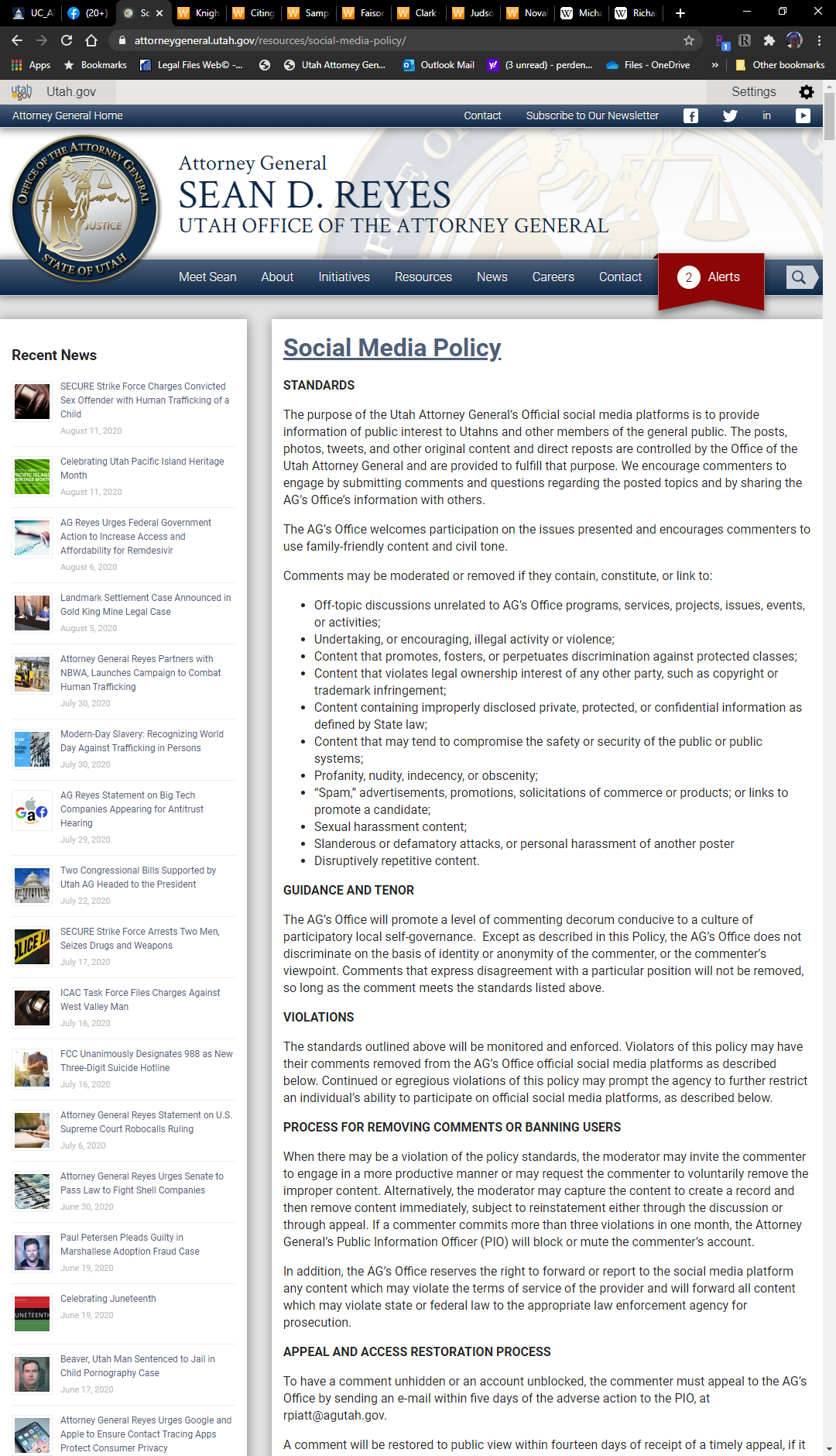 Recs?
* Policies limiting comments to be on-topic are enforceable, even if enforcement isn’t perfect
* Filtering out “disruptive” comments is OK under reasonableness standard.
PETA v. Tabak, 2023 WL 2809867 (D.D.C. March 31, 2023)
[Speaker Notes: Limited public forum – policies]
Religion
Is anything established?
Just like a prayer, I’ll take you there
Kennedy v. Bremerton Sch. Dist. 142 S. Ct. 2407 (2022)
Coach’s personal prayers on 50-yard line were free exercise and free speech, not establishment
Failed Smith Free Exercise test
Speech was private speech of public concern
No EC problem – Lemon, endorsement test repudiated
EC must now be “interpreted by reference to historical practices and understandings”
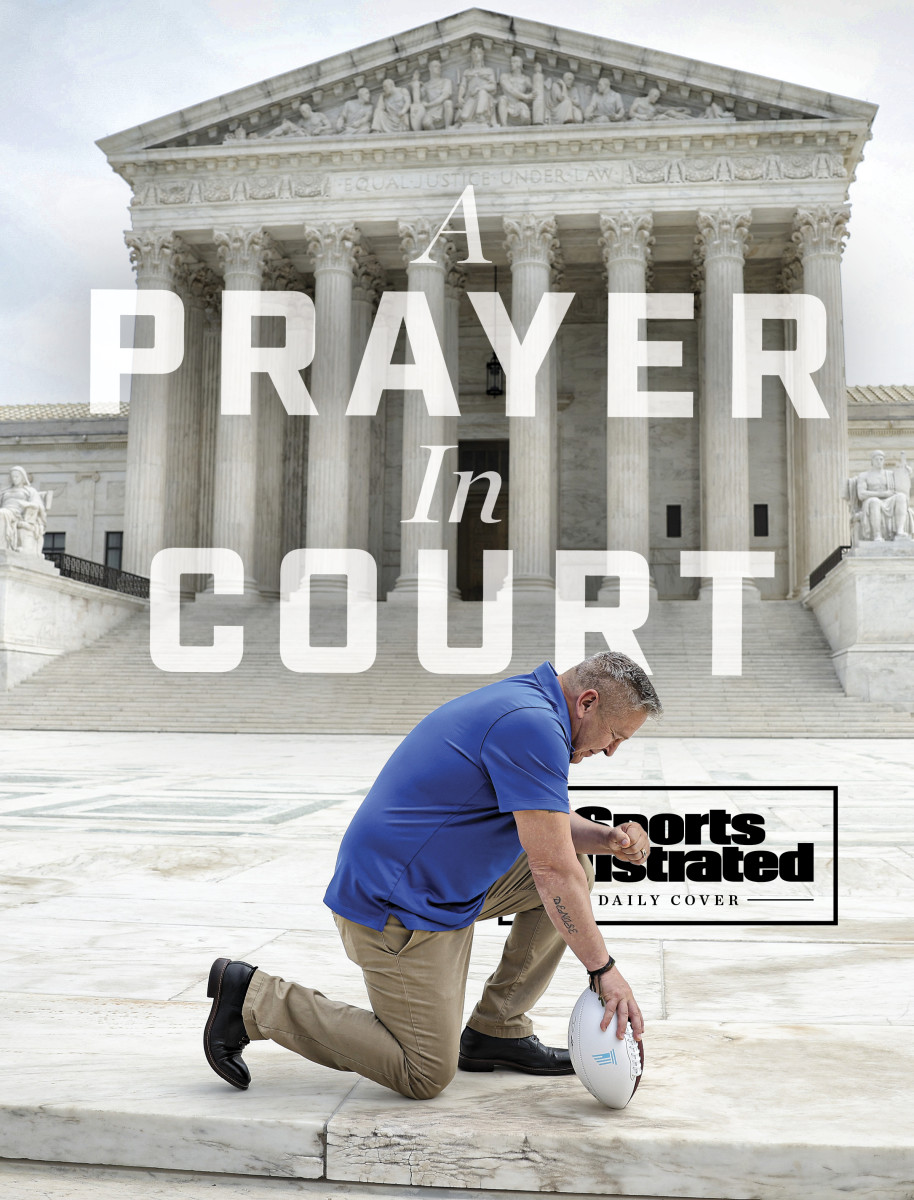 Just like a prayer, I’ll take you there
EC originalist problems (from Gorsuch’s concurrence in Shurtleff)
The government exerted control over the doctrine and personnel of the established church. 
The government mandated attendance in the established church and punished people for failing to participate. 
The government punished dissenting churches and individuals for their religious exercise. 
The government restricted political participation by dissenters. 
The government provided financial support for the established church, often in a way that preferred the established denomination over other churches. 
The government used the established church to carry out certain civil functions, often monopolistically
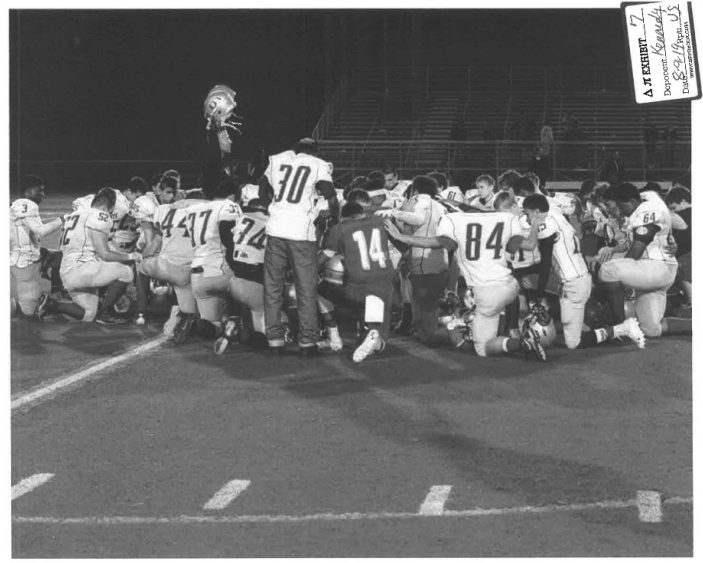 It’s a nice day for a white wedding
303 Creative v. Elenis (Coming 2023)
Website designer refuses to create a website for a same-sex couple wedding
Colorado antidiscrimination act requires providing services regardless of sexual orientation
Masterpiece Cakeshop, 138 S. Ct. 1719 (2018) skirted the issue because the Court concluded that the Civil Rights Commission did not treat the cake-baker with religious neutrality and respect sincerely held religious beliefgs
CA10 upheld the statute
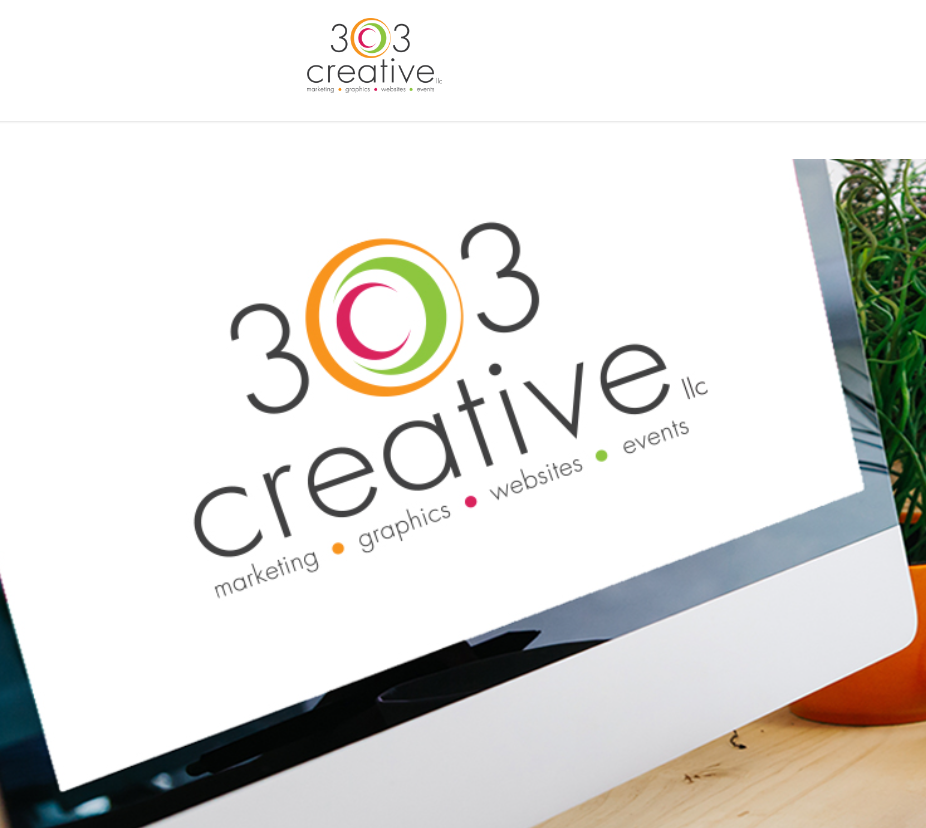 The Hits-
1) Where are we goin’; what’s the future showin’
	“Where Are We Going?” Marvin Gaye
2) Get up, stand up
	“Get up, Stand Up,” Bob Marley
3) Every breath you take
	“Every Breath You Take,” The Police
4) I want to raise my freak flag
	“How Can I Sing Like a Girl?” They Might Be Giants
5) To everything, turn, turn, turn
	“Turn, Turn, Turn,” The Byrds
The Hits-
6) We’re not bored; we’re here to disrupt
	“Heavy Denim” Stereolab
7) Signs, signs, everywhere the signs
	“Signs,” Five Man Electric Band (also Tesla)
8) Tweedle-lee…
	“Rockin’ Robin,” Bobby Day
9) Just like a prayer
	“Like a Prayer,” Madonna
10) Nice day for a white wedding
	“White Wedding,” Billy Idol
THANKS!
Do you have any questions?

kkaiser@agutah.gov
Other images used via Creative Commons licenses.